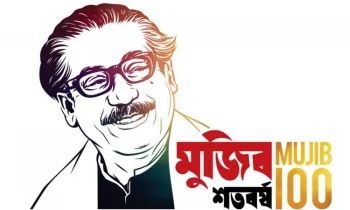 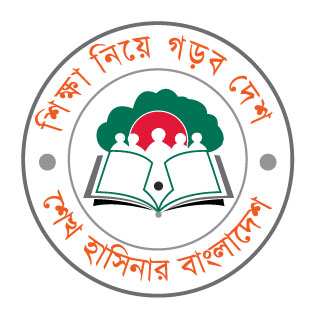 ই- লার্নিং
এর পক্ষ থেকে
সকল ছাত্র/ ছাত্রীদের আন্তরিক শুভেচ্ছা ও স্বাগত।
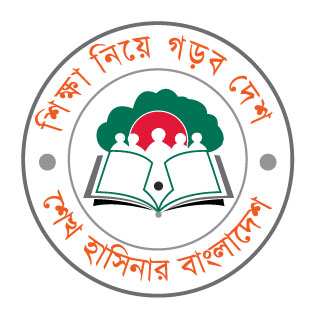 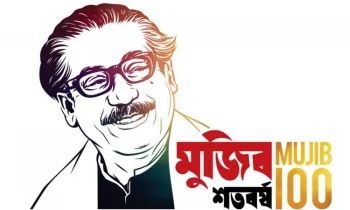 পরিচিতি
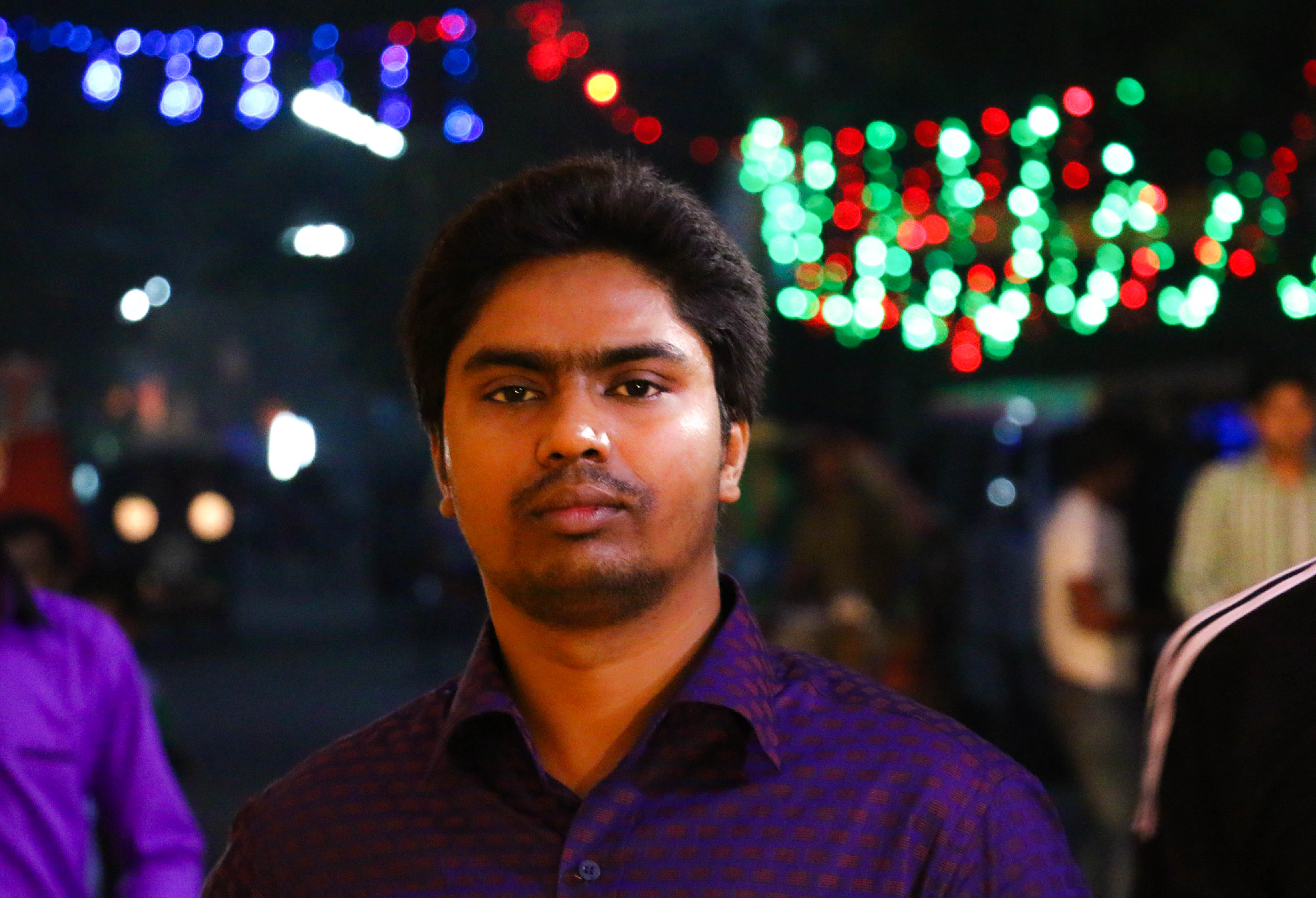 মাধমিক রসায়ন
অধ্যায়ঃ দ্বাদশ
আমাদের জীবনে রসায়ন
(Chemistry in Our Lives)
দীনবন্ধু বিশ্বাস
B.Sc., M.Sc. in Chemistry(First class), MACCT in Chemical Engineering, M.Phil.(IU)
লেকচার-৫
সহাকারি শিক্ষক (ভৌত বিজ্ঞান)
চরমাধাবদিয়া ইউনাইটেড উচ্চ বিদ্যালয়, ফরিদপুর সদর, ফরিদপুর।
মোবাইল নম্বারঃ 01715208583
E.mail: biswasdinos@gmail.com
ক্লাস সময়: ৩৫ মিনিট
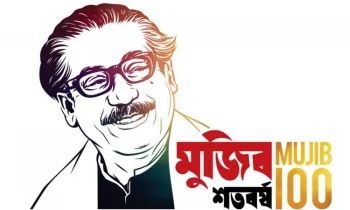 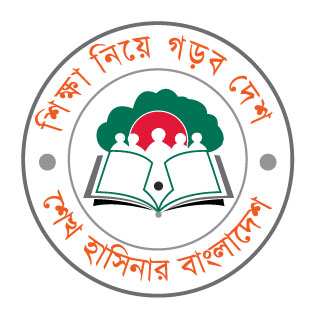 চিত্র গুলো লক্ষ্য করি:
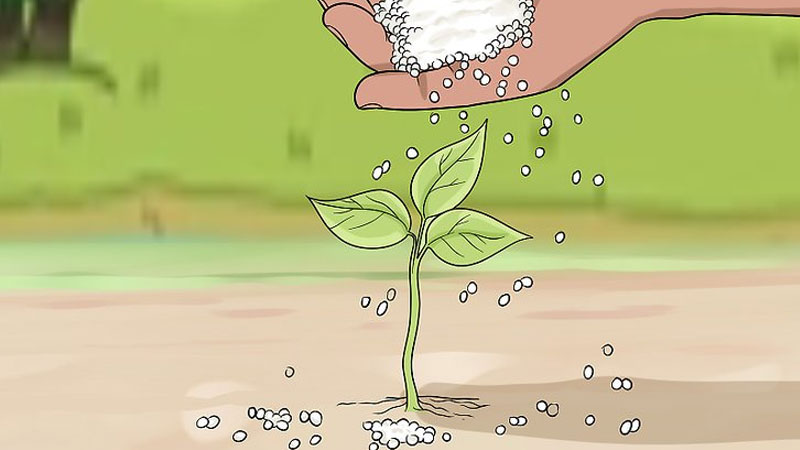 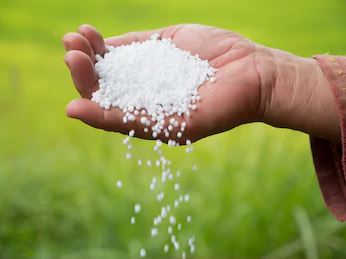 ইউরিয়া
উদ্ভিদের পুষ্টি (সার) গ্রহন
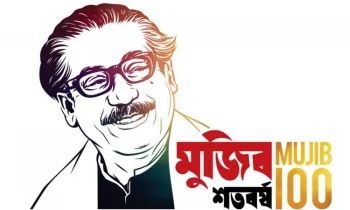 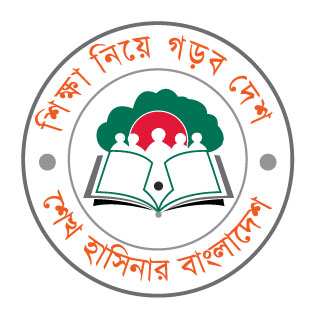 চিত্র গুলো লক্ষ্য করি:
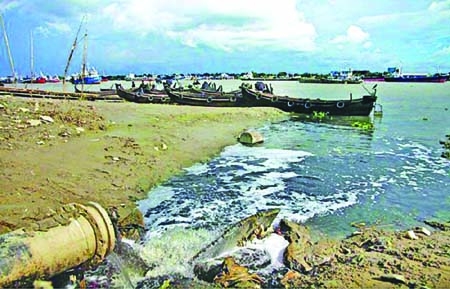 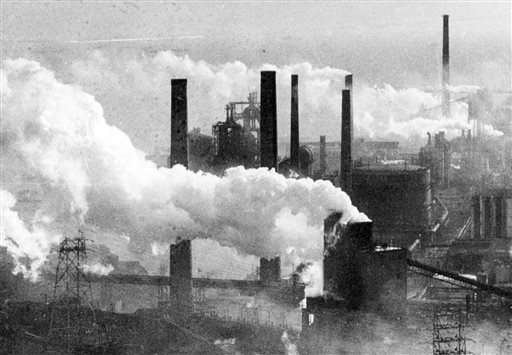 শিল্প বর্জ্য দ্বারা পানি দূষণ
শিল্প বর্জ্য দ্বারা বাতাস দূষণ
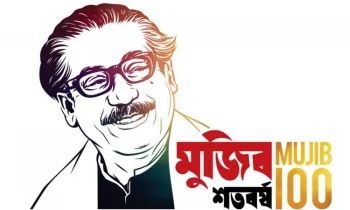 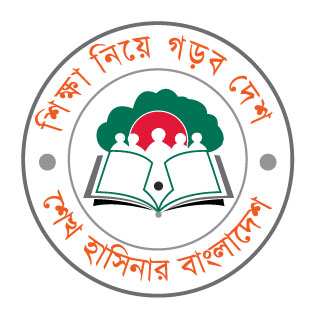 আজকের  পাঠ ঘোষণা:
আমরা আজ ইউরিয়া প্রস্তুতি ও ব্যবহার এবং শিল্প বর্জ্যের পরিবেশ দূষণ সম্পর্কে আলোচনা করব।
শিখনফল:
১। ইউরিয়া প্রস্তুতি এবং উদ্ভিদ কীভাবে এটি পুষ্টি হিসাবে গ্রহন করে বলতে ও লিখতে পারবে।
২। ফুড প্রিজারভেটিভ কী? কয়েকটি ফুড প্রিজারভেটিভের নাম বলতে ও লিখতে পারবে।
৩। শিল্প বর্জ্যের পরিবেশ দূষণ বলতে পারবে।
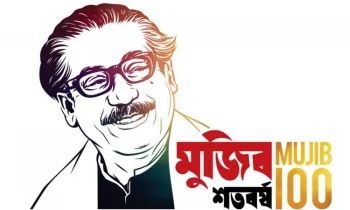 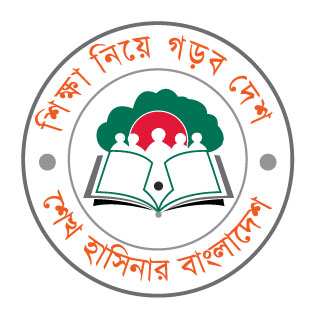 কৃষি ও শিল্পক্ষেত্রে রসায়ন
সার: শিল্পকারখানায় উৎপাদিত যে মাটিতে প্রয়োগ করলে মাটির উর্বরতা বৃদ্ধি পায় সে সকল পদার্থকে সার বলে।
প্রোটন
চুনাপাথর
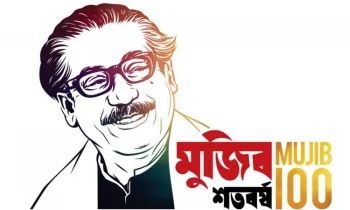 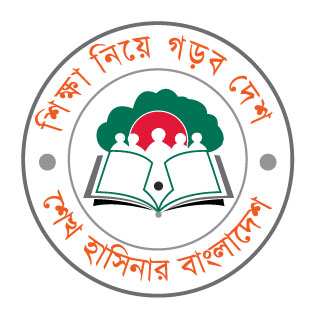 কৃষি ও শিল্পক্ষেত্রে রসায়ন (চুনা পাথর)
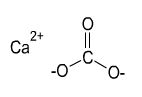 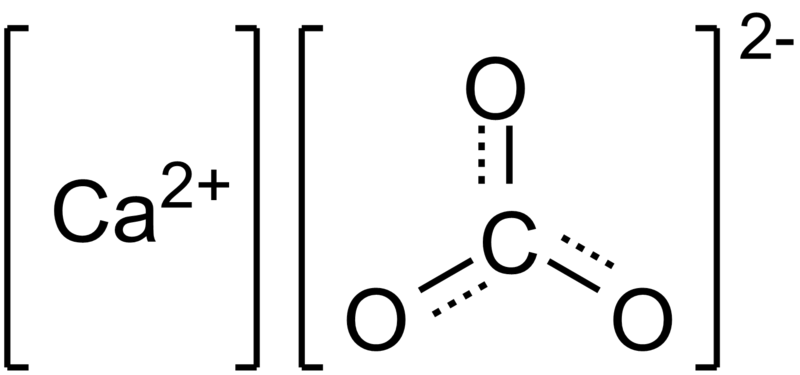 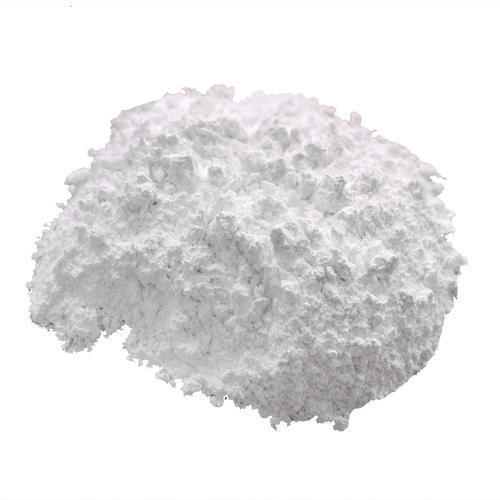 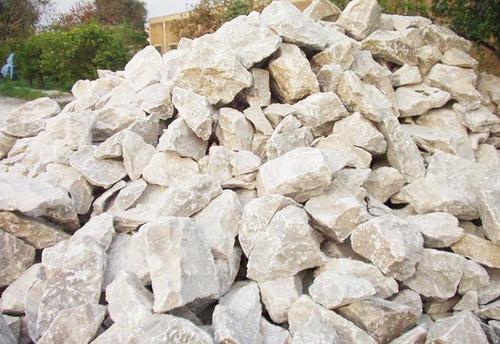 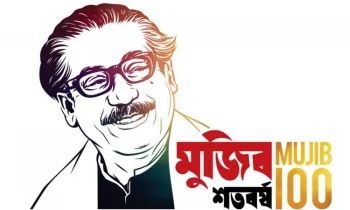 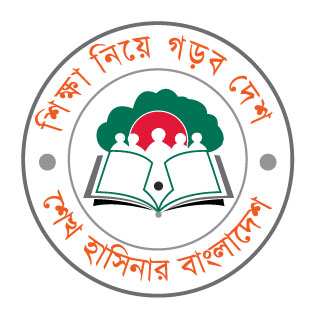 কৃষি ও শিল্পক্ষেত্রে রসায়ন
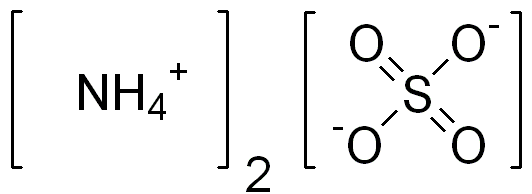 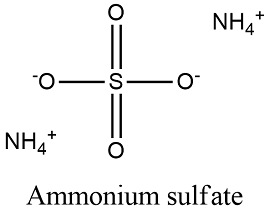 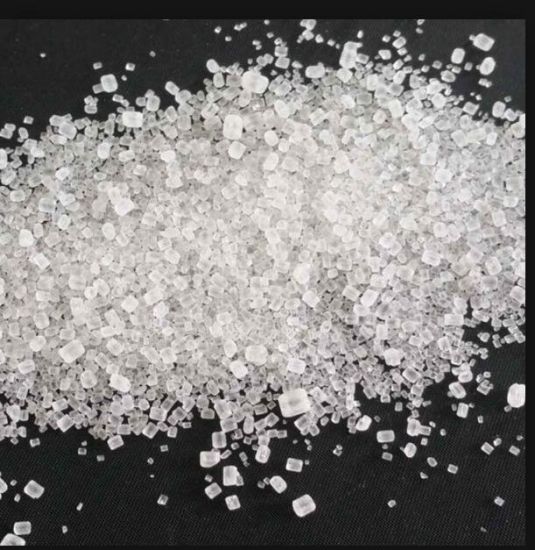 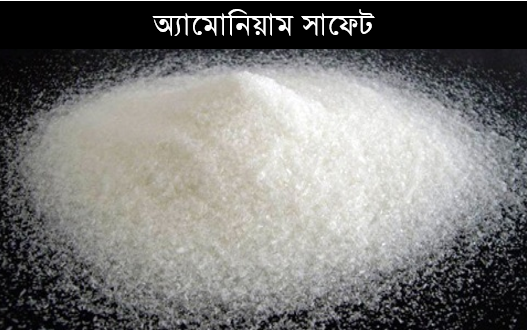 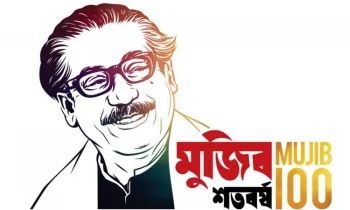 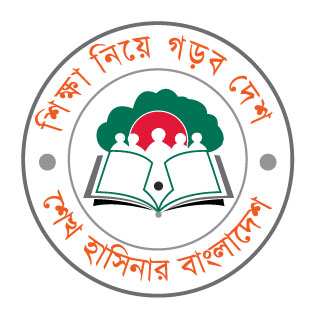 ইউরিয়া সার প্রস্তুতির কারখানা
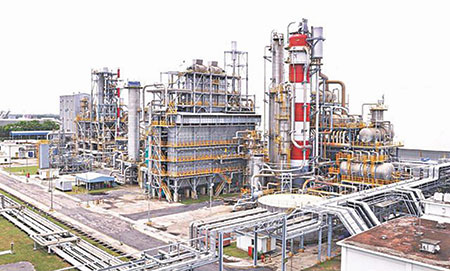 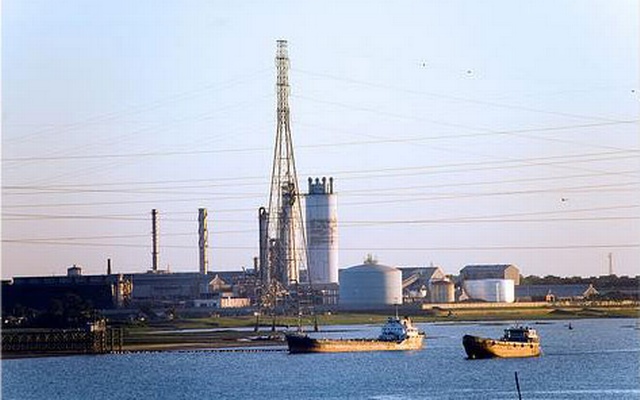 চিটাগং ইউরিয়া সার কারখানা
আশুগঞ্জ ইউরিয়া সার কারখানা
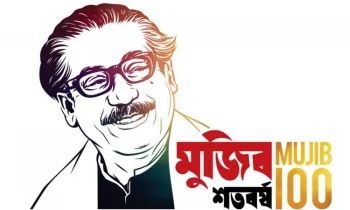 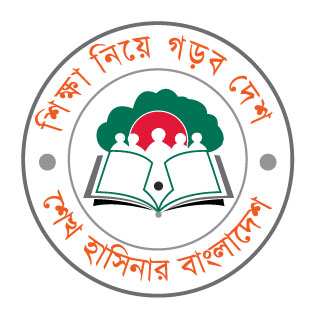 শিল্পক্ষেত্রে ইউরিয়া সার প্রস্তুতি
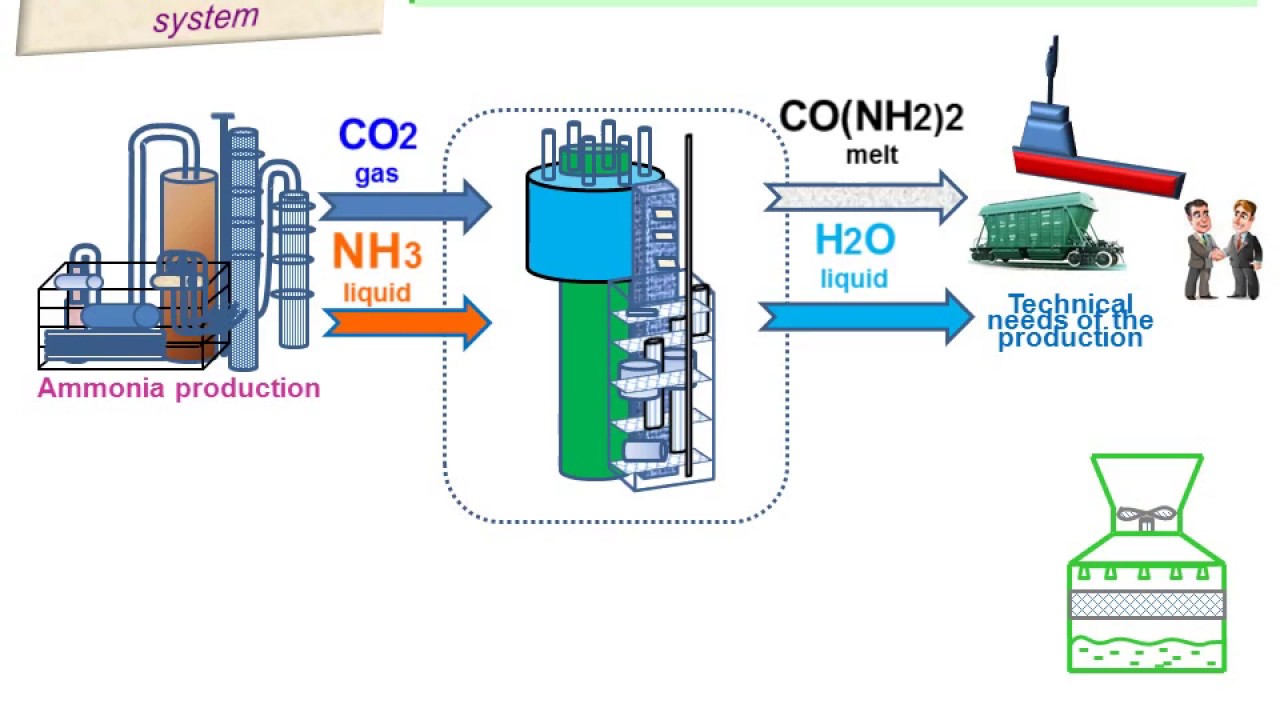 গলিত
উৎপাদনের  কলাকৌশলের স্থান
অ্যামোনিয়া উৎপাদন
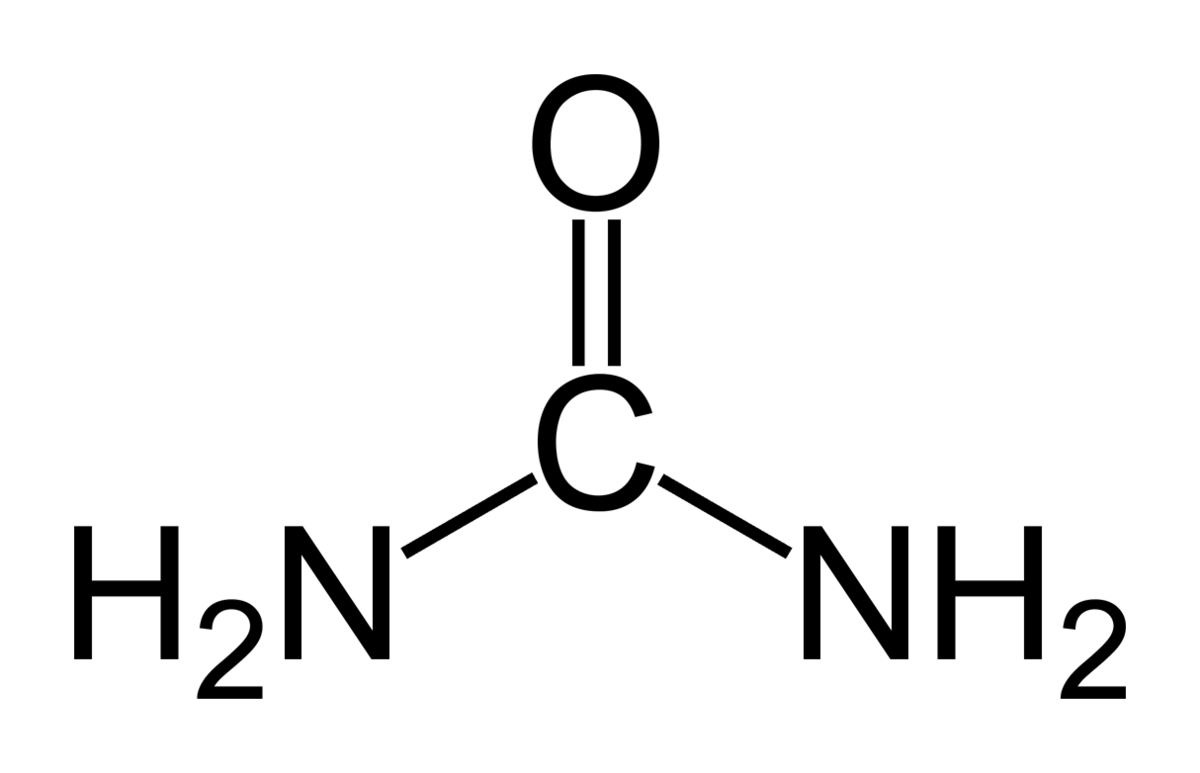 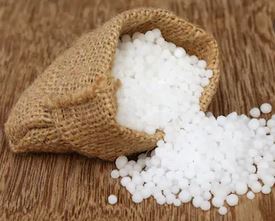 তরল ইউরিয়াকে দানা করন
সংকেত: ইউরিয়া/ ডাই অ্যামিনো কিটোন
দানা যুক্ত ইউরিয়া
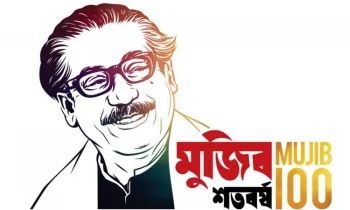 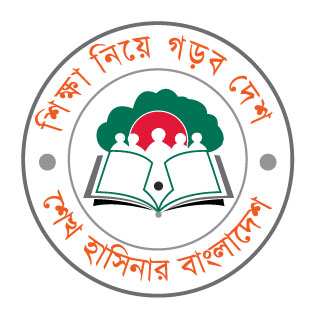 ইউরিয়া সার প্রস্তুতি
কার্বন ডাইঅক্সাইড
অ্যামোনিয়া
অ্যামোনিয়াম কার্বামেট
ইউরিয়া
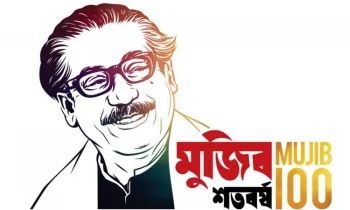 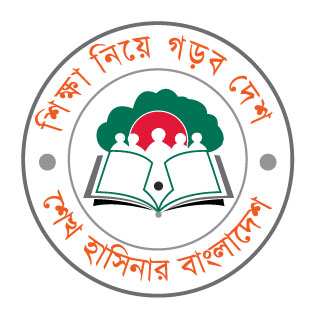 ইউরিয়া সারের ব্যবহার
ম্যালামাইন প্রস্তুতিতে ব্যবহৃত হয়।
কৃষিক্ষেত্রে সার হিসাবে ব্যবহৃত হয়।
ইউরিয়া ফরম্যালডিহাইড রেজিন যা আঠা ও শক্ত প্লাস্টিক হিসাবে ব্যবহার করা হয়।
ঔষধ প্রস্তুতিতে ব্যবহৃত হয়
উন্নত সেনথেটিক কাপড় তৈরিতে ব্যবহার হয়।
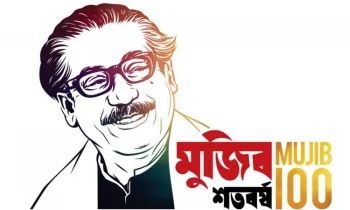 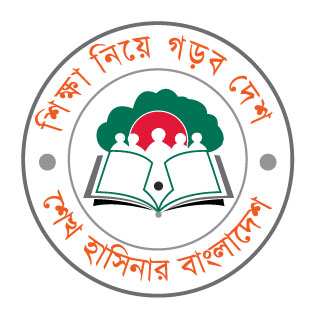 ইউরিয়া থেকে উদ্ভিদের পুষ্টি উপাদান নাইট্রোজেন গ্রহনের কৌশল
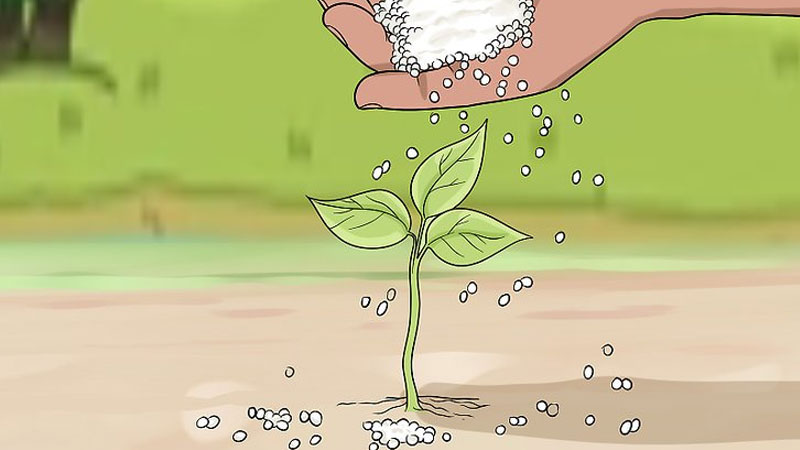 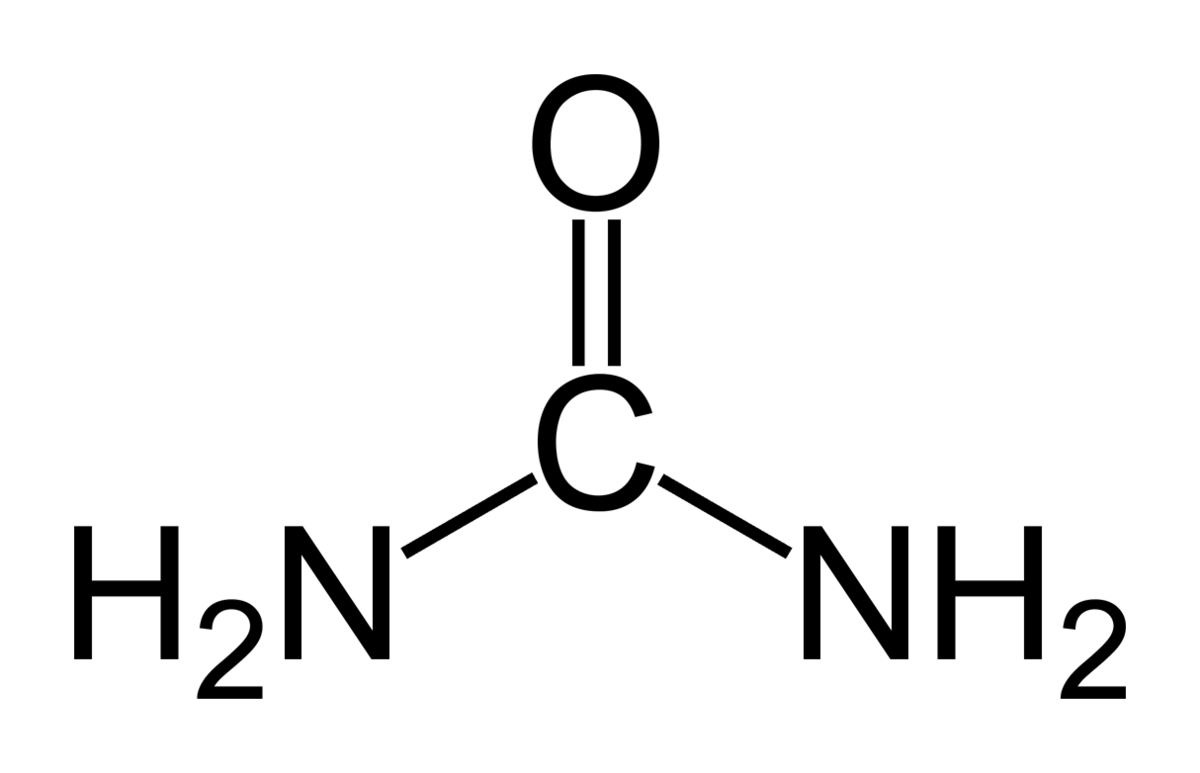 ইউরিয়ার আনবিকভর ৬০,  ইউরিয়াতে ৪৬.৬৭% নাইট্রজেন থাকে। উদ্ভিদের নাইট্রোজেনের অভাব দেখা দিলে ক্লোরসিস হয়। তখন সালোকসংশ্লেষণ কমে যায় ফলে উদ্ভিদের বৃদ্ধি ব্যহত হয়। তখন ইউরিয়াসার প্রয়োগ করা হয়।
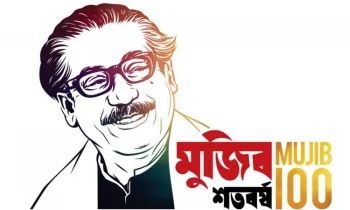 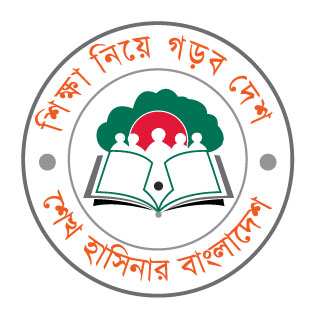 ইউরিয়া থেকে উদ্ভিদের পুষ্টি উপাদান নাইট্রোজেন গ্রহনের কৌশল
বিক্রিয়াঃ
ইউরিয়া
অ্যামোনিয়া
অ্যামোনিয়াম হাইড্রোঅক্সাইড
অ্যামোনিয়াম হাইড্রোঅক্সাইড আয়ন
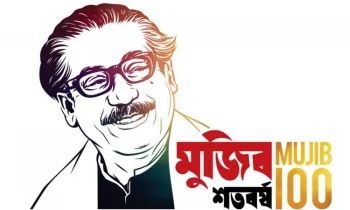 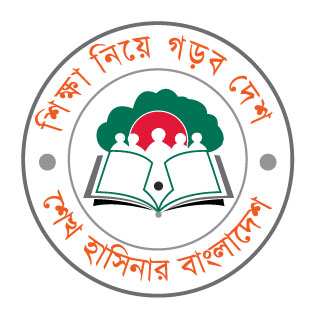 ফুড প্রিজারভেটিভ বা খাদ্য সংরক্ষক
যে সব রাসায়নিক পদার্থ খাদ্যদ্রব্যে দিলে, খাদ্যদ্রব্যে ব্যাকটেরিয়া জন্মাতে পারে না, দুর্গন্ধ হয় না, পচন ধরে না, খাদ্যদ্রব্য গুনগত মান দীর্ঘদিন ভালো থাকে সে সব রাসায়নিক পদার্থকে ফুড প্রিজারভেটিভ বলে।
WHO এর মতে,  যে সব ফুড প্রিজারভেটিভ আমাদের শরীরে গেলে স্বাস্থের তেমন কোন ক্ষতি হয় না তাদেরকে অনুমোদিত ফুড প্রিজারভেটিভ বলে। যেমন: সোডিয়াম বেনজোয়েট, বেনজোয়িক এসিড, ভিনেগের, লবনের দ্রবণ, চিনির দ্রবণ ইত্যাদি। 
এবং যে সব ফুড প্রিজারভেটিভ আমাদের শরীরে গেলে স্বাস্থের ক্ষতি হয় তাদেরকে অনঅনুমোদিত ফুড প্রিজারভেটিভ বলে। যেমন: ফরমালিন, অ্যাসিটিলিন, ক্যালসিয়াম কার্বাইড ইত্যাদি।
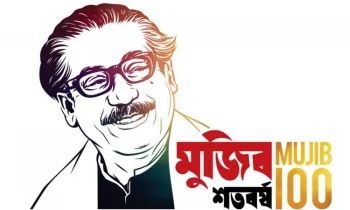 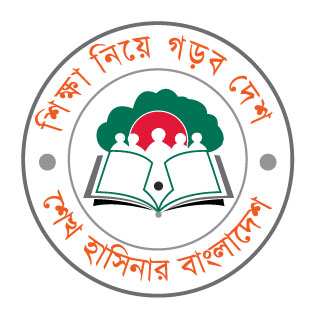 সর্তরকতা / সাবধানতা
কিছু অসাধু ব্যাবসায়ী রয়েছে যারা অধিক মুনফা লাভের আসায় ফল মূল, মাছ, শাকসবজিসহ অন্যান্য কৃষি পন্য সংরক্ষণের জন্য ফরমালিন ব্যবহার করে থাকেন। ফরমালিন মানুষ ও অন্যান্য পাণীর জন্য বিষাক্ত পদার্থ। এটি শরীরে প্রবেশ করলে মৃত্যুর কারণও হতে পারে। যেমন: পাকা আম বাস বা ট্রেনে এক জায়গা থেকে অন্য জায়গায় নিতে গেলে আমের গায়ে দাগ লাগে ফলে, ক্রেতারা তা কিনতে চায়না এবং ভালোদাম পাওয়া যায় না। এজন্য অসাধু ব্যাবসায়ীগন কাঁচা আম সংগ্রহ করে ক্যালসিয়াম কার্বাইড দিয়ে কৃতিম ভাবে পাকায়। ক্যালসিয়াম কার্বাইড কার্বাইড নামে পরিচিত। ক্যালসিয়াম কার্বাইড পানির সাথে বিক্রিয়া করে অ্যাসিটিলিন গ্যাস উৎপন্ন করে, অ্যাসিটিলিন গ্যাসীয় হরমোন যা ফল পাকাতে সাহায্য করে। এটি শরীরে ক্যান্সার সৃষ্টি করতে পারে।
অ্যাসিটিলিন
ক্যালসিয়াম কার্বাইড
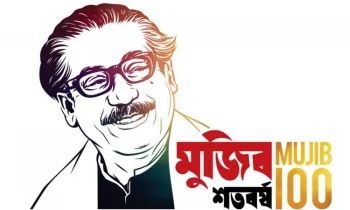 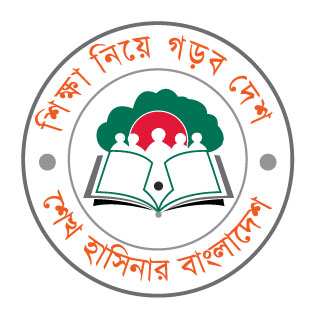 শিল্প বর্জ্য ও পরিবেশ দূষণ
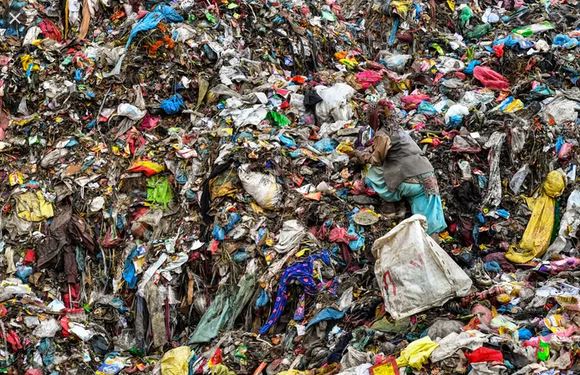 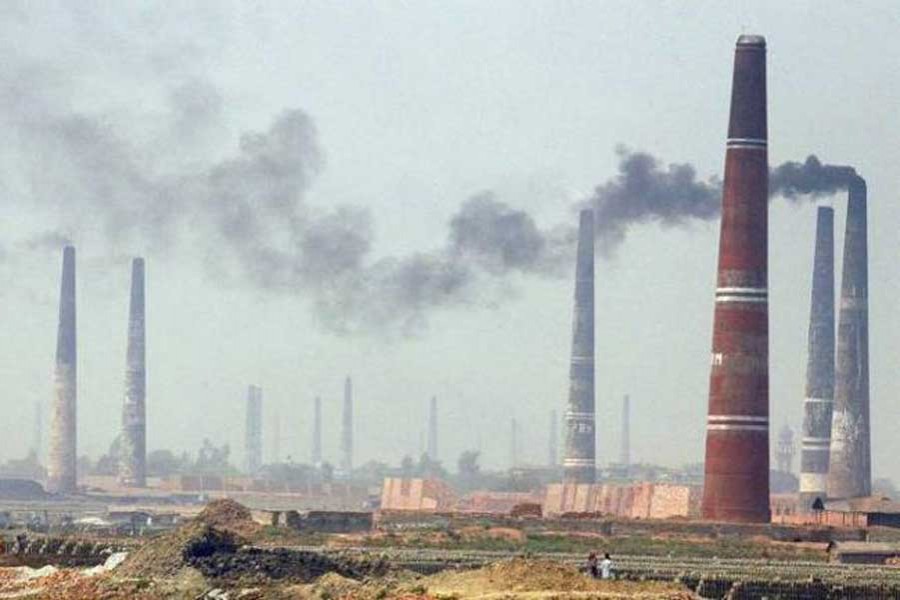 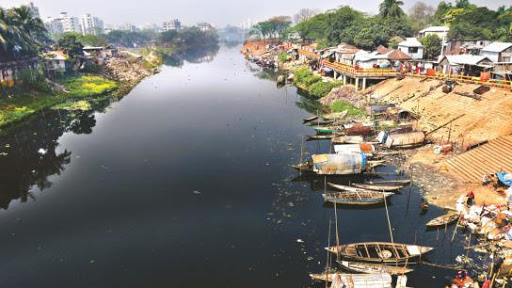 মাটি দূষণ
বায়ু দূষণ
পানি দূষণ
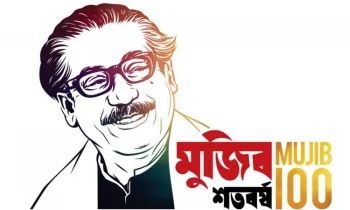 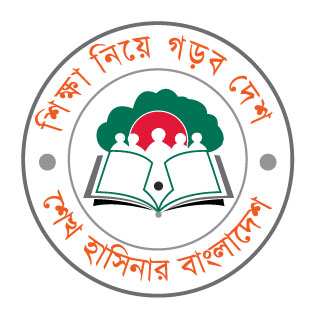 শিল্প বর্জ্য ও পরিবেশ দূষণ
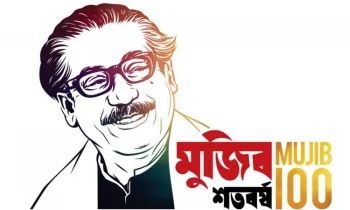 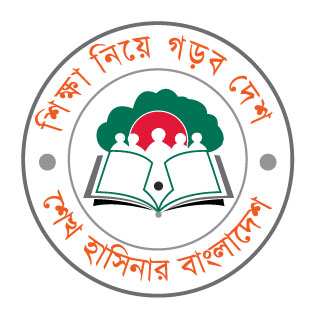 একক কাজঃ
সময়: ৪ মিনিট
১। ইউরিয়ার রাসায়নিক সংকেত বলো?
2. অসাধু ব্যাবসায়ীরা কাঁচা আম পাকাতে কোনটি ব্যবহার করে?
৩। শিল্পকারখানা থেকে নির্গত কয়েকটি ভারী ধাতুর নাম লিখ?
৪। ইউরিয়াতে নাইট্রোজেনের শতকরা পরিমাণ কত?
উত্তরঃ ইউরিয়াতে ৪৬.৬৭% নাইট্রজেন থাকে।
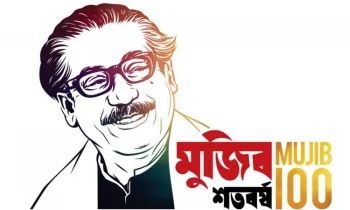 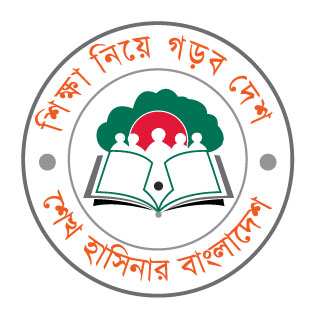 দলীয় কাজঃ
সময়: ৮ মিনিট
দল-১
উদ্ভিদ কীভাবে ইউরিয়া সার গ্রহন করে বিক্রিয়াসহ লিখ?
দল-2
শিল্পকারখানা থেকে নির্গত বর্জ্য পদার্থ কীভাবে পরিবেশকে দুষিত করছে তা বর্ণনা কর।
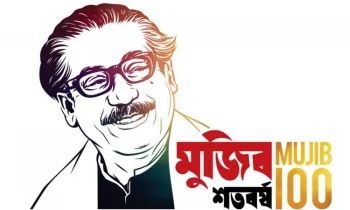 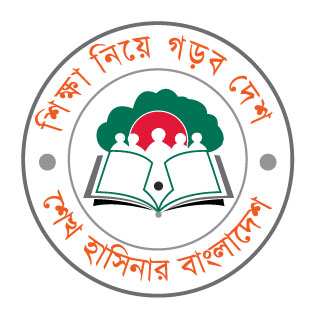 বাড়ির কাজ
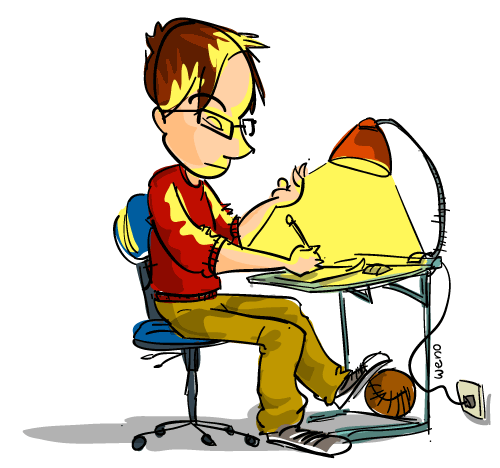 ১। ইউরিয়া সারের তিনটি ব্যবহার লিখ?
২। ফুড প্রিজারভেটিভ কী? কয়েকটি অনুমোদিত ফুডপ্রিজারভেটিভের নাম  লিখ?
৩। মাটির ক্ষারকত্ব বৃদ্ধি পেলে কোন ধরনের সার ব্যবহার করতে হবে বর্ণনাসহ লিখ?
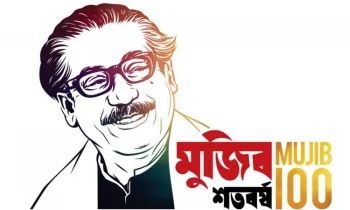 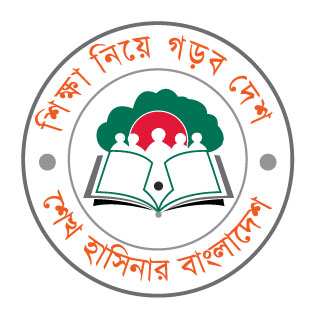 সমাপ্ত
ক্লাস দেখার জন্য ধন্যবাদ।